Shielding and  Neutronics for the test beam line
Valentina Santoro ESS
Test Beam line description (from Gabor)
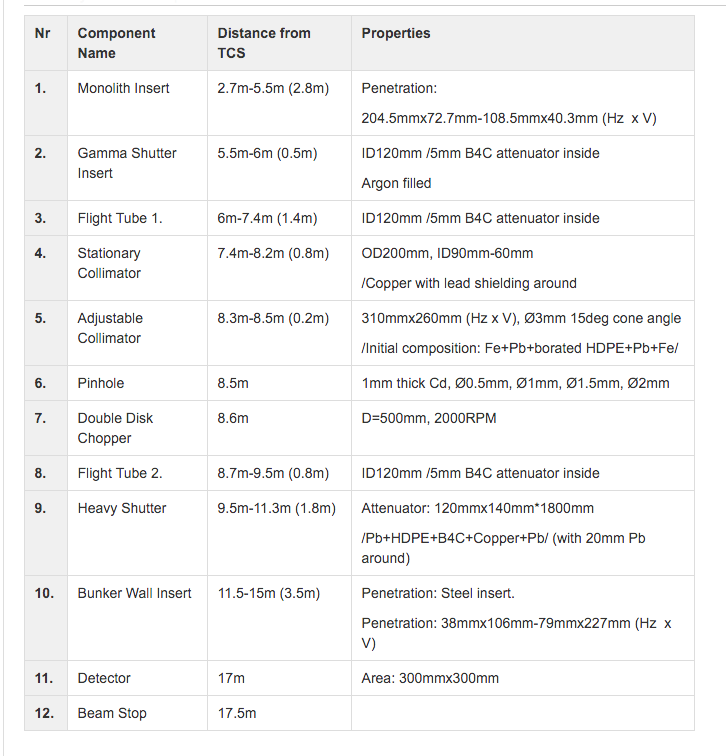 2
The MCNP model
Engineering Model
MCNP Model
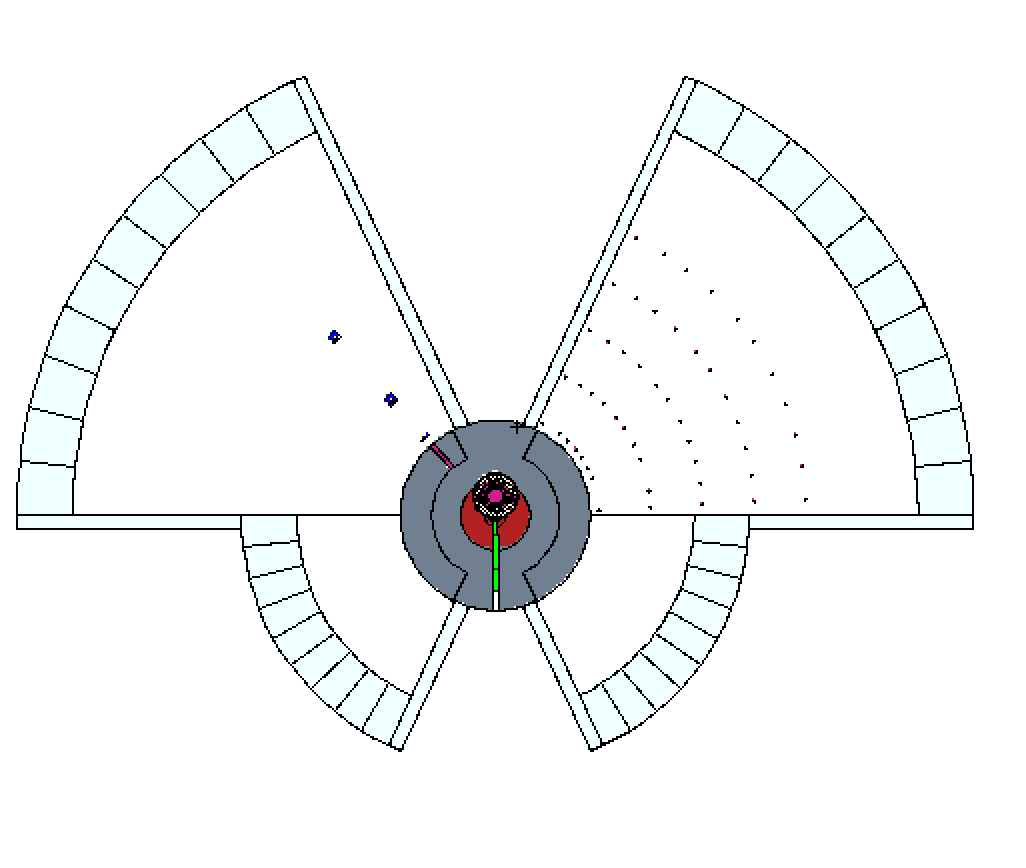 WEST
SOUTH
EAST
NORTH
MCNP Model for target +Bunker+instrument hall +instrument cave
produced with Comblayer package developed by Stuart Ansell  
https://github.com/SAnsell/CombLayer
3
Test Beam Line @ W11 (I)
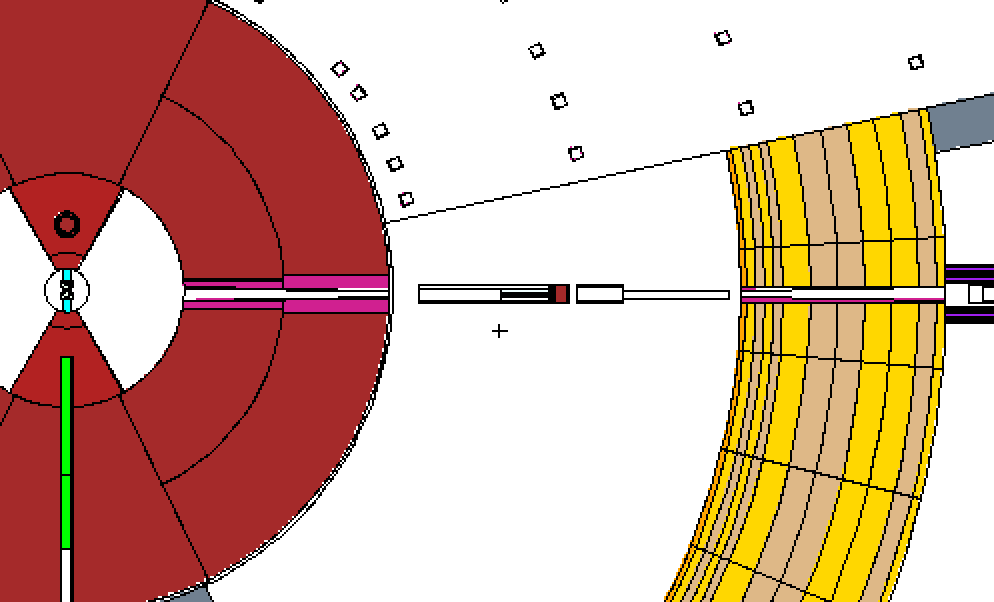 Zoom in the bunker region
Second 
Collimator
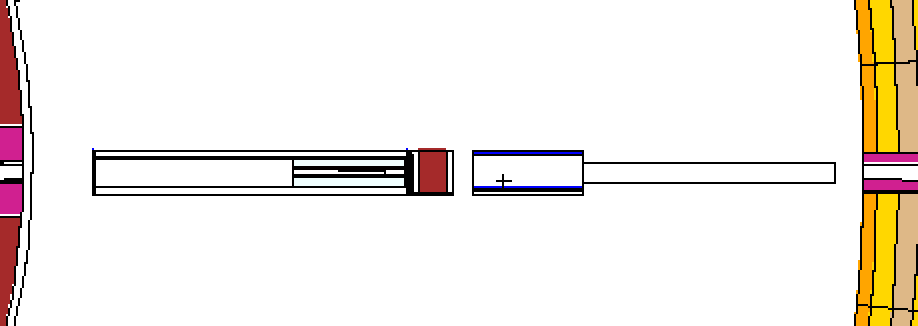 First Collimator
Heavy Shutter
Pin-Hole
4
Test Beam Line @ W11 (II)
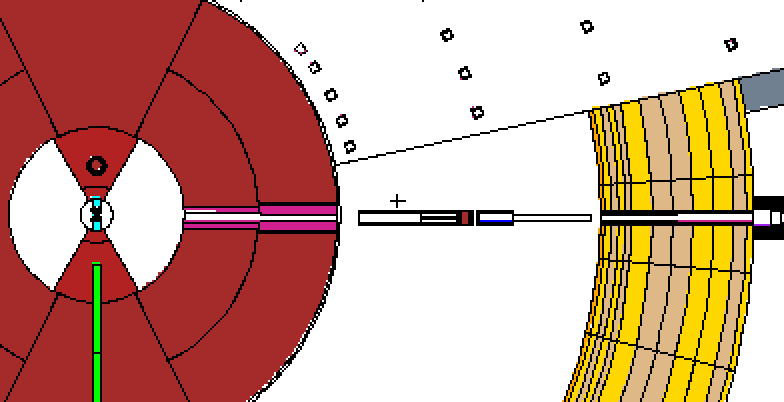 T0 Chopper
Spectrum and dose map 
computed at the exit of the bunker wall ~15m after the moderator
5
Neutron Energy Spectrum Out of the monolith
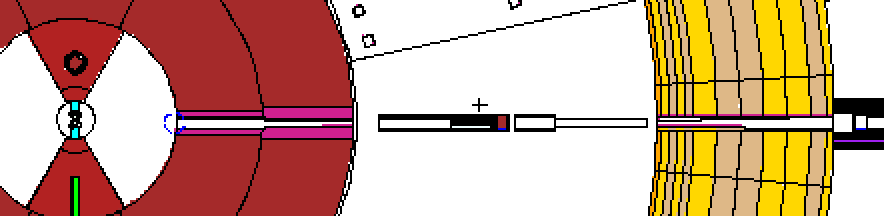 5.5m
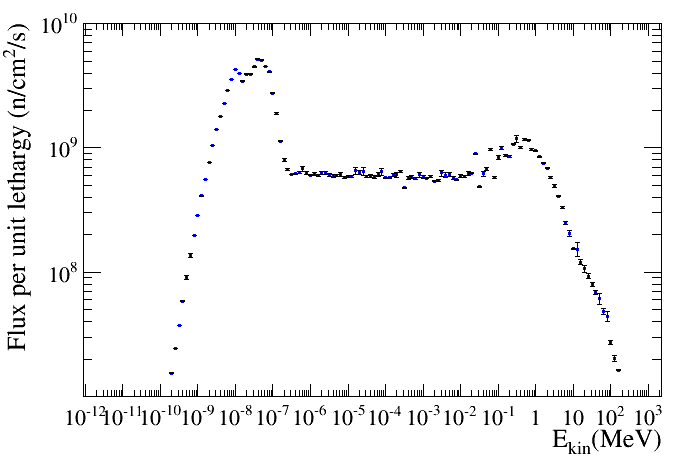 6
Neutron Energy Spectrum before the pin-hole
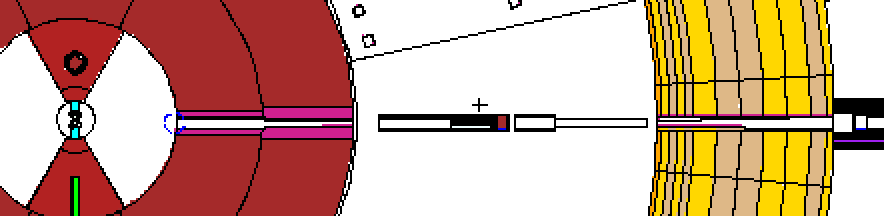 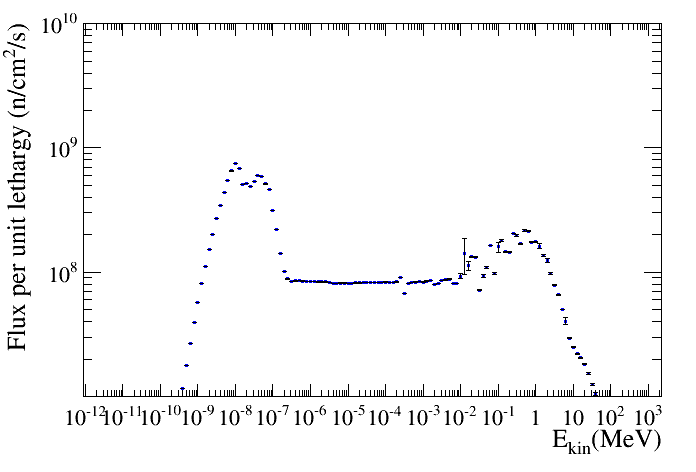 8.5m
7
Neutron Energy Spectrum out the bunker wall
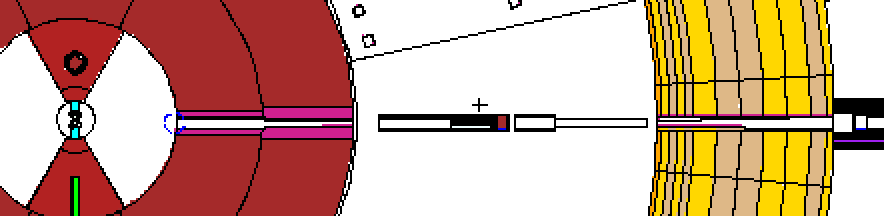 15 m
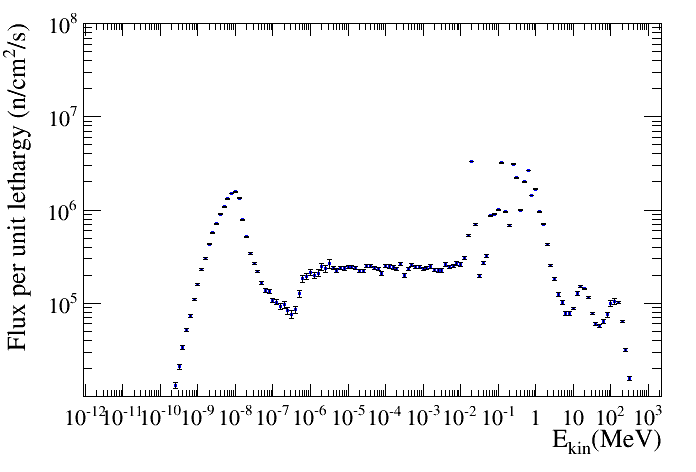 8
Spectrum out of the Bunker wall
Iron resonance
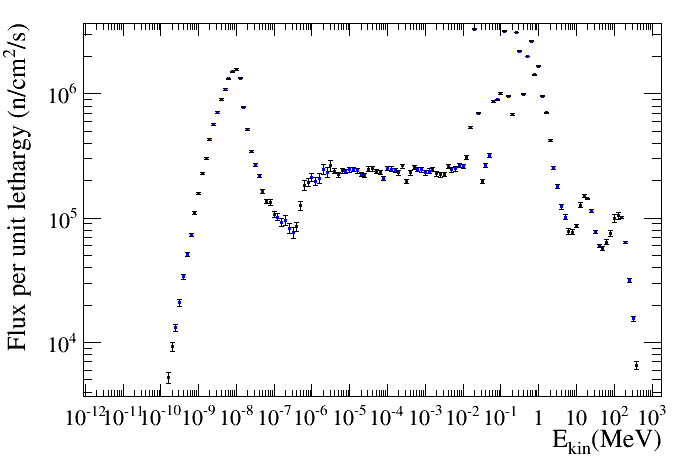 Cadmium pin-hole
9
Dose conversion factor vs neutron energy
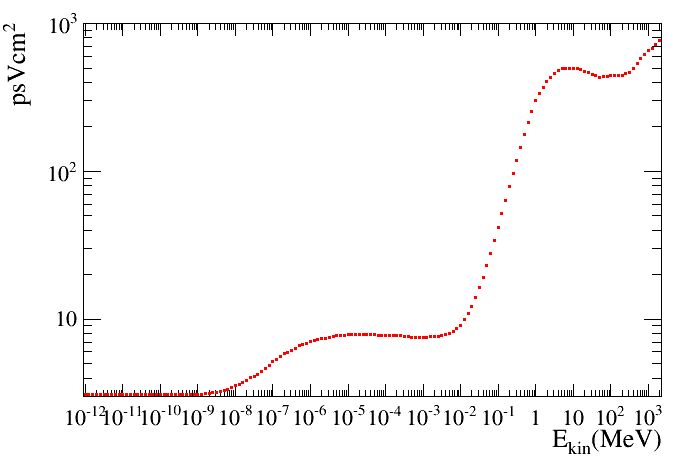 10
Some numbers
F= 1.28039e+07  (n/s*cm2) 
  (~15 m,  out of the Bunker wall)

Total number of neutrons  =F x A =3.08087e+09 
 (~15 m,  out of the Bunker wall)
A is the size of the opening at the end of the  bunker 
Wall
 
Total dose= 1100 Sv/h  (~15 m,  out of the Bunker wall)
11
The plots shown previously are produced
running from protons 

Running from protons is easy if you need to estimate 
the radiation dose in a point or a spectrum in a point

To produce dose map we need a source term
12
Source term @ 2m position (1)
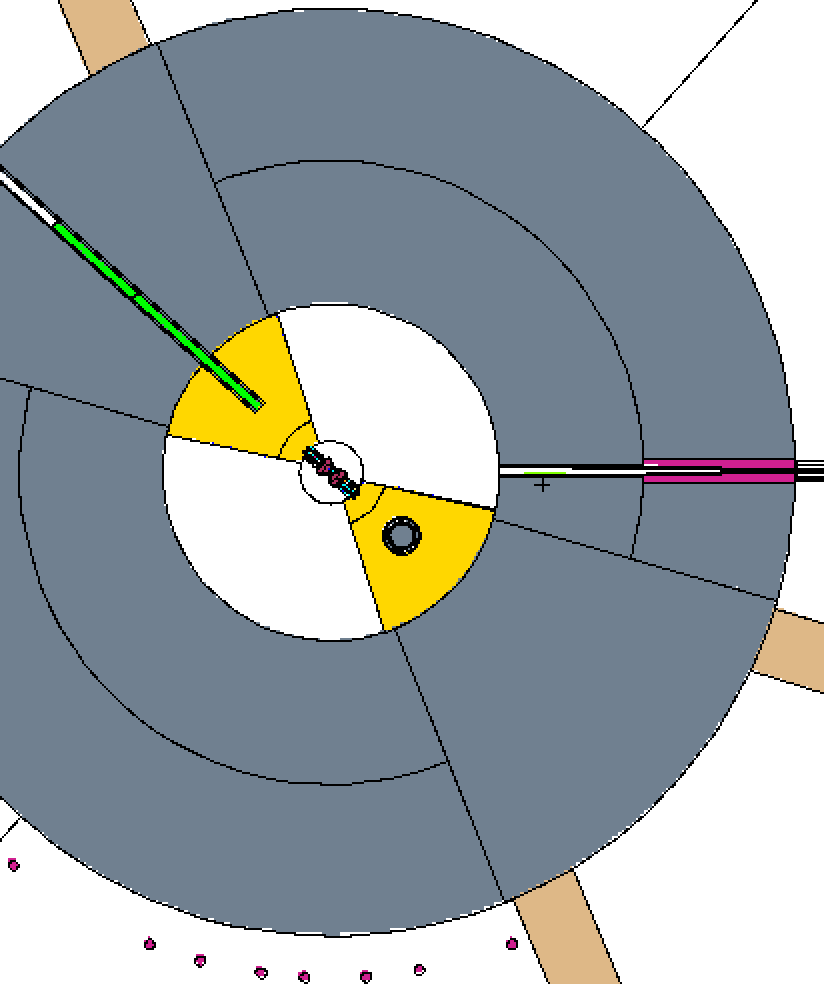 Proton Beam
Zoom of the BeamLine in  in the target region
Monolith
Beam Line
Moderator
2m from the moderator entrance of the beam line
The source term has been computed with the size of the aperture  given on slide 2
13
Source term @ 2m position (2)
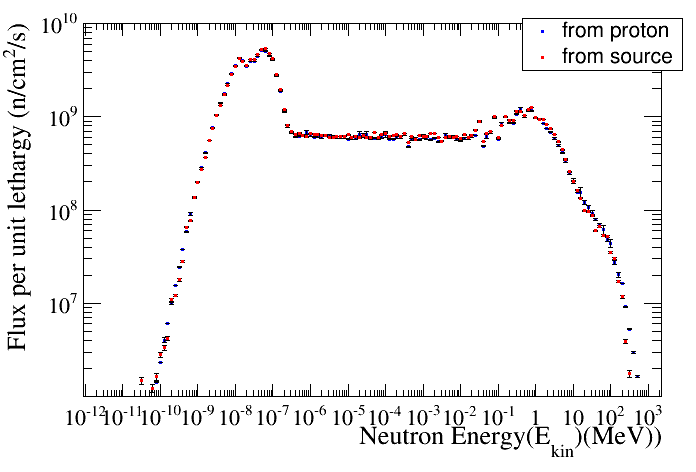 The spectrum at 5.5m looks the same starting from proton  and from source
14
Dose Map of the test beam line (I)
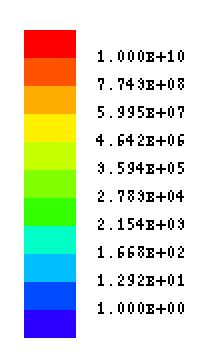 mSv/h
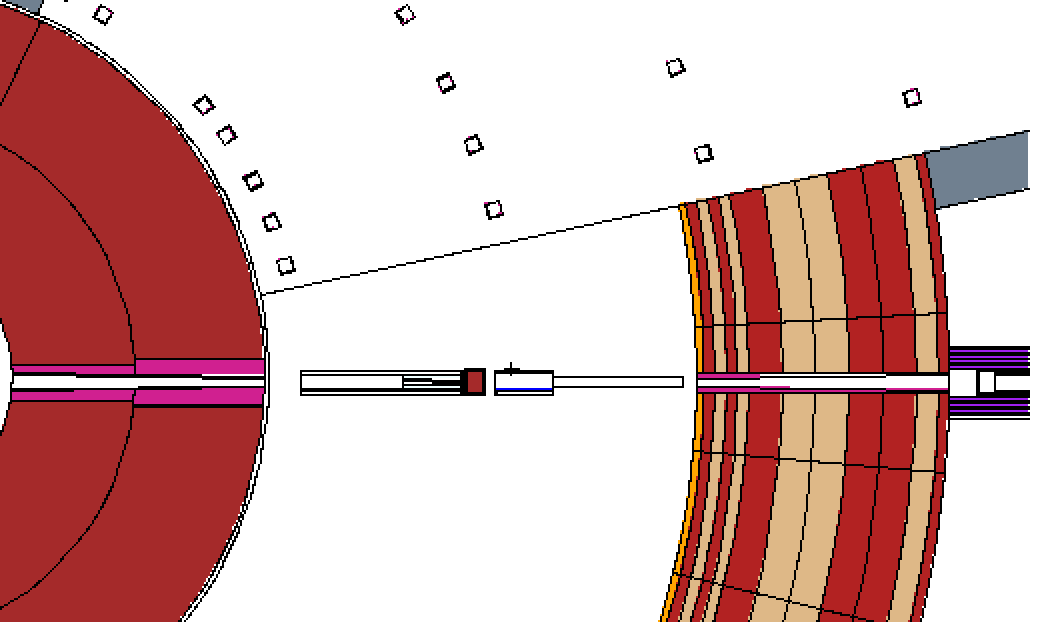 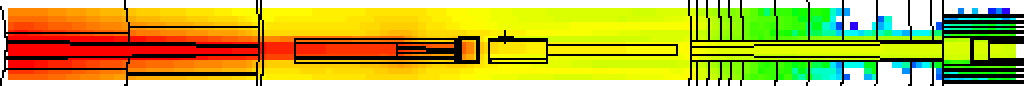 1000Sv/h
15
Dose Map of the test beam line (II)
Effect of copper collimator
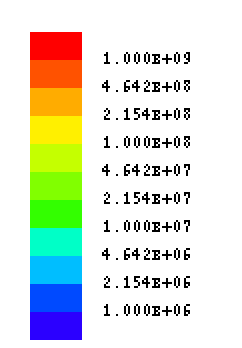 mSv/h
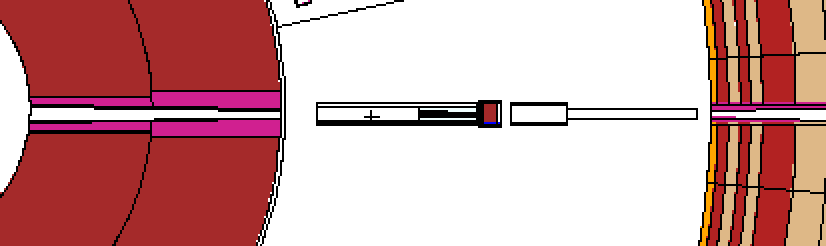 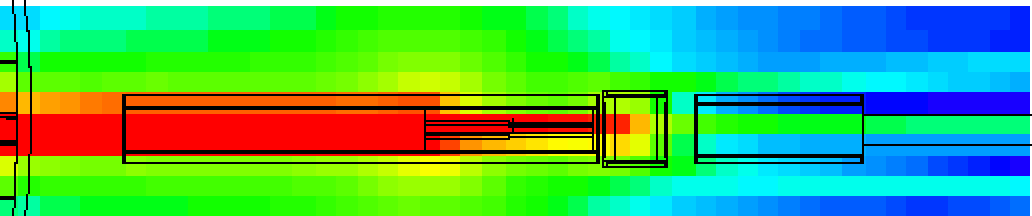 16
HEAVY SHUTTER SIMULATIONS
The dose map you will see in the next slides are neutron dose map
The photon dose  do not contribute out of the bunker wall
17
Heavy Shutter simulation
mSv/h
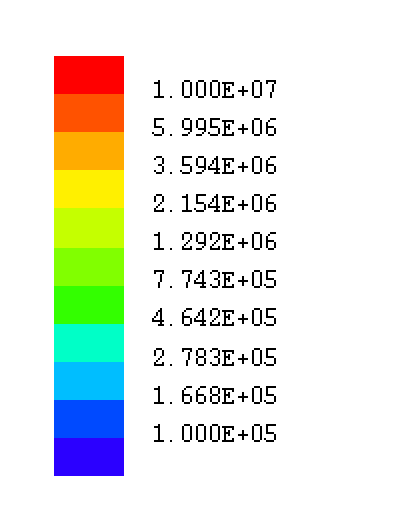 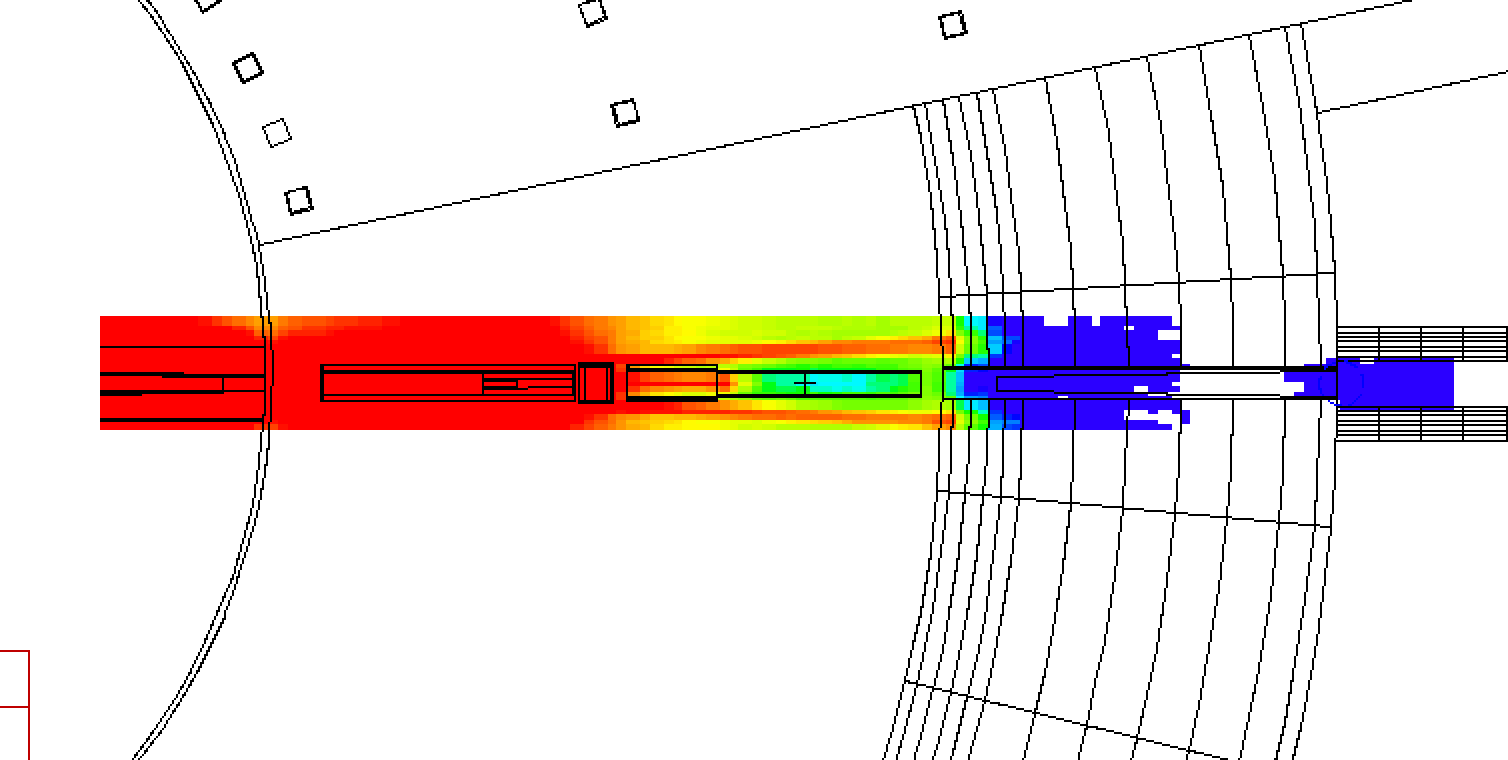 1.8 m of steel
30 mSv/h
18
Heavy Shutter simulation
mSv/h
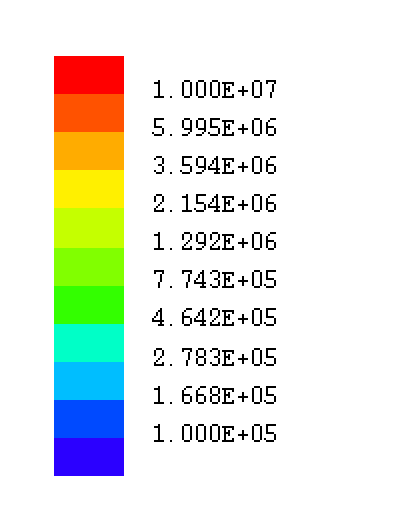 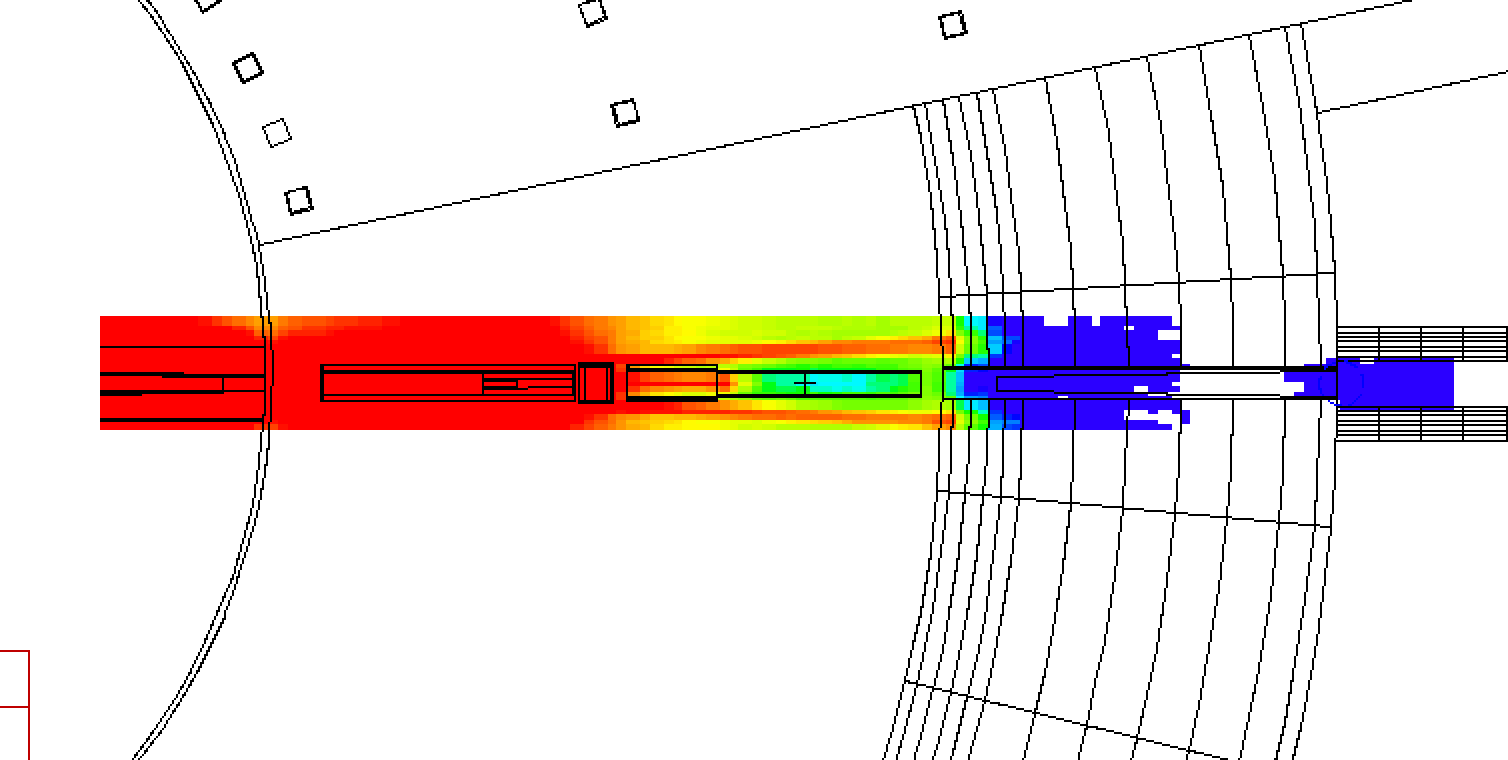 2.2 m of steel
25 mSv/h
19
Heavy Shutter simulation
mSv/h
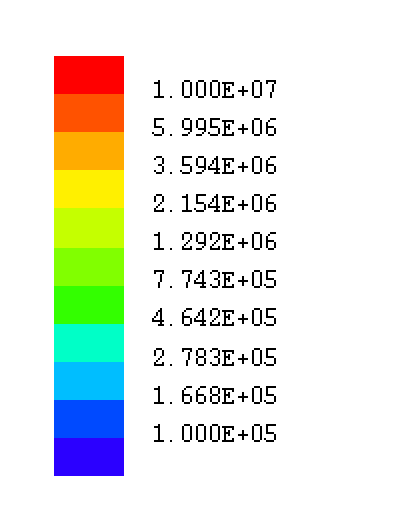 1.5 mSv/h
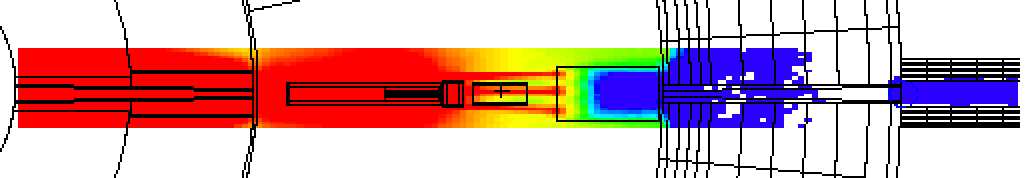 1.5 m of copper /steel
20
Spectrum out of the bunker with heavy shutter closed
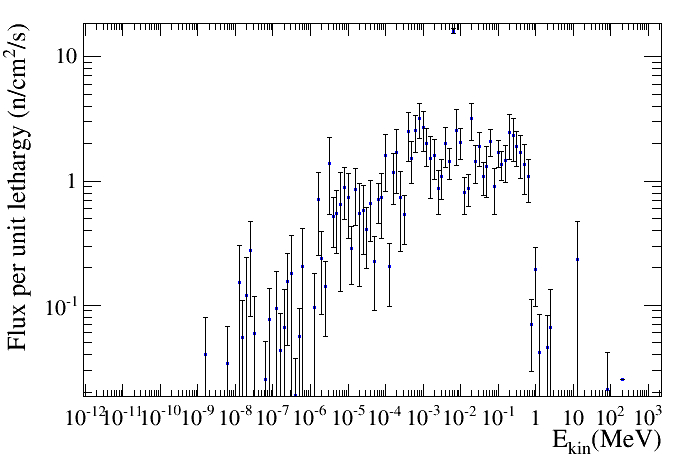 If I converted this spectrum to 
dose I obtain 2.5 mSv/h
21
Summary
Detailed geometry in place (everything is parameterized so easy to change) 

We have information in almost all the point around the beam line 

Heavy shutter design on – going almost finalized 

Calculation of the activation of the current heavy shutter will be done soon  

A new source term must be produced since there have been changes in the aperture of the monolith
22